Неметали. Загальна характеристика неметалів. Фізичні властивості.
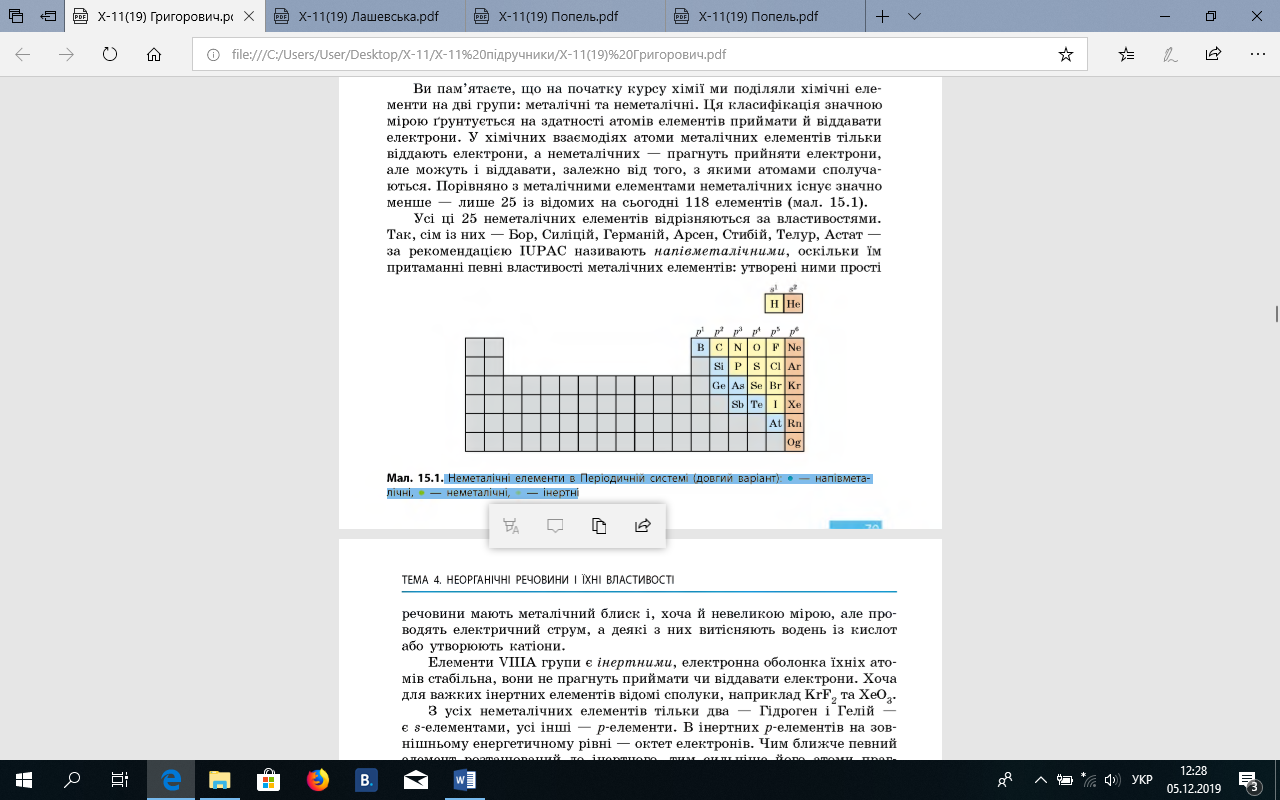 1. Особливості будови електронної оболонки атомів та місце в Періодичній системі
Порівняно з металічними елементами неметалічних існує значно менше — 
     лише 25 із відомих на сьогодні 118 елементів. 
Усі ці 25 неметалічних елементів відрізняються за властивостями. 
Так, сім із них — Бор, Силіцій, Германій, Арсен, Стибій, Телур, Астат — за рекомендацією IUPAC називають напівметалічними, оскільки їм притаманні певні властивості металічних елементів: 

утворені ними прості речовини мають металічний блиск, 
хоча й невеликою мірою, але проводять електричний струм, 
а деякі з них витісняють водень із кислот або утворюють катіони.
Будова зовнішнього енергетичного рівня атомів неметалічних елементів
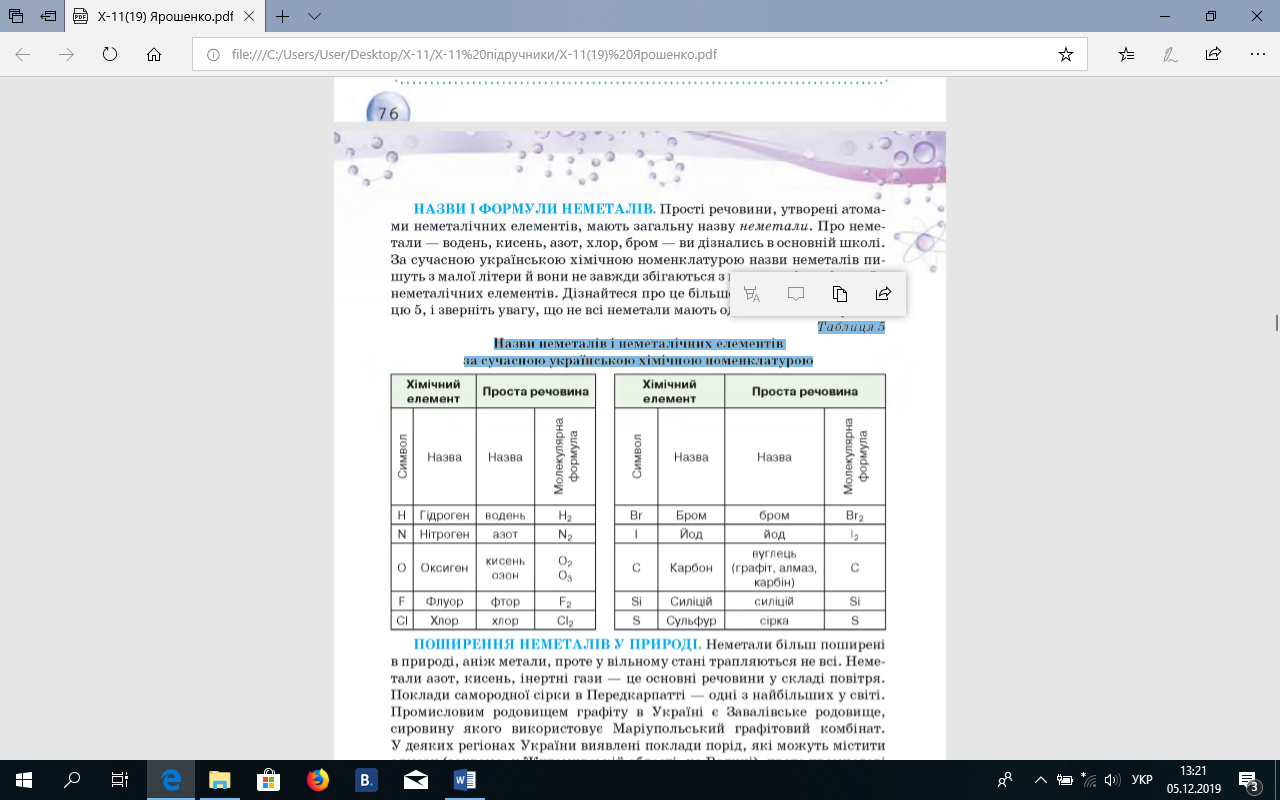 Назви неметалів і неметалічних елементів за сучасною українською хімічною номенклатурою
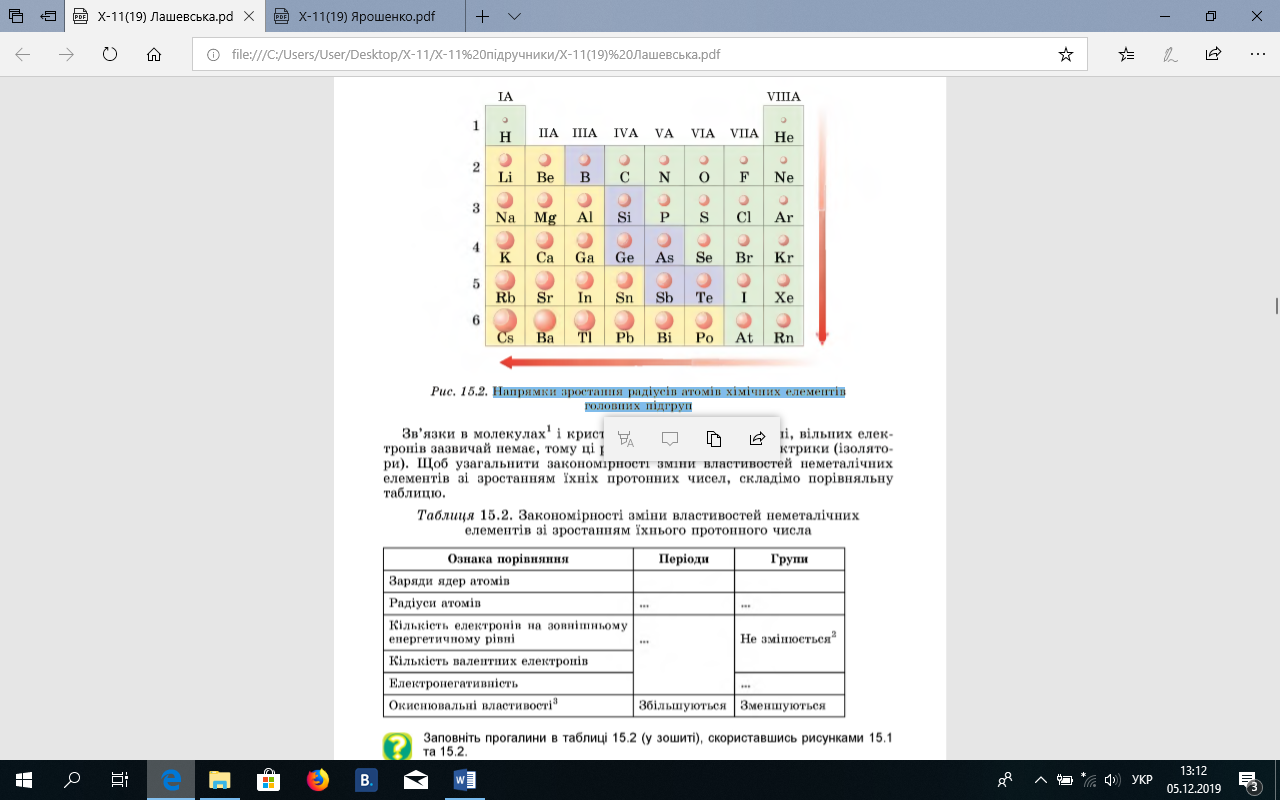 Напрямки зростання радіусів атомів хімічних елементів головних підгруп
Заповніть таблицю:
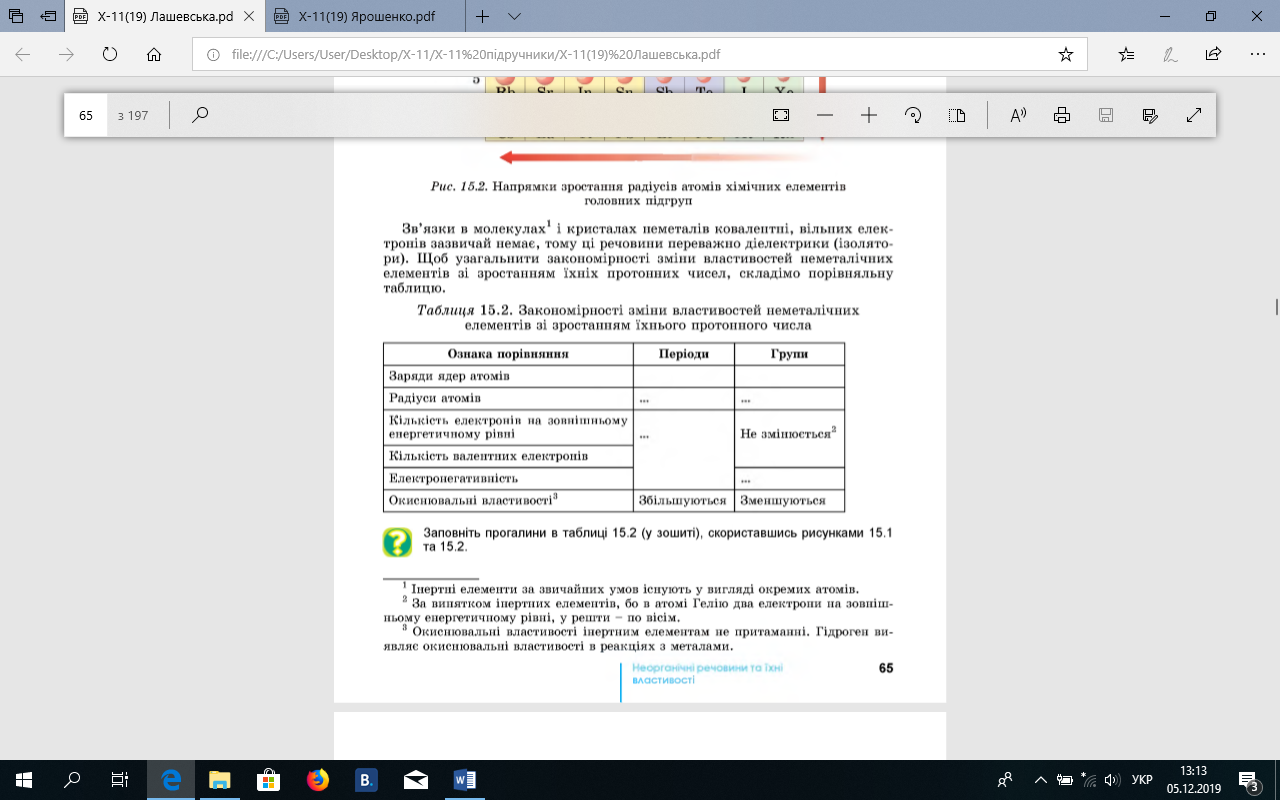 Закономірності зміни властивостей неметалічних елементів зі зростанням їхнього протонного числа
2. Поширеність неметалічних елементів у природі
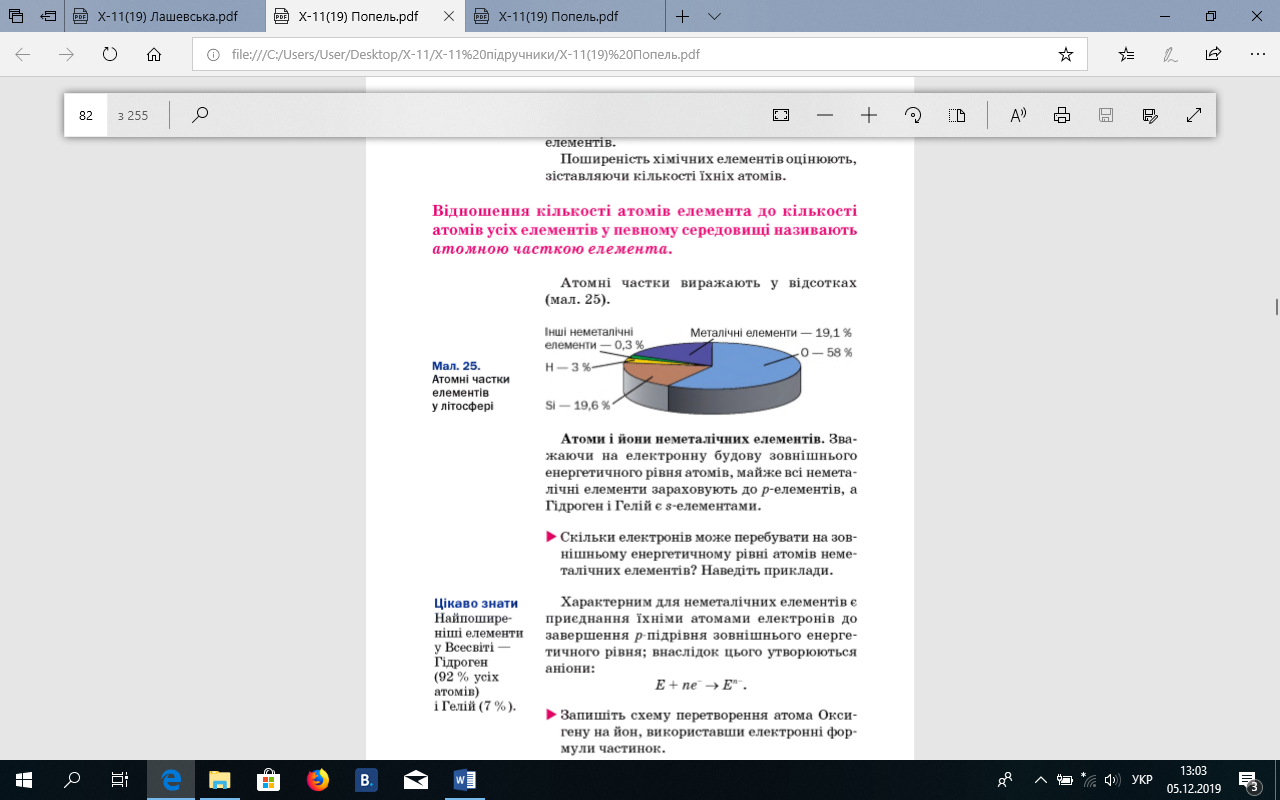 Атомні частки елементів у літосфері
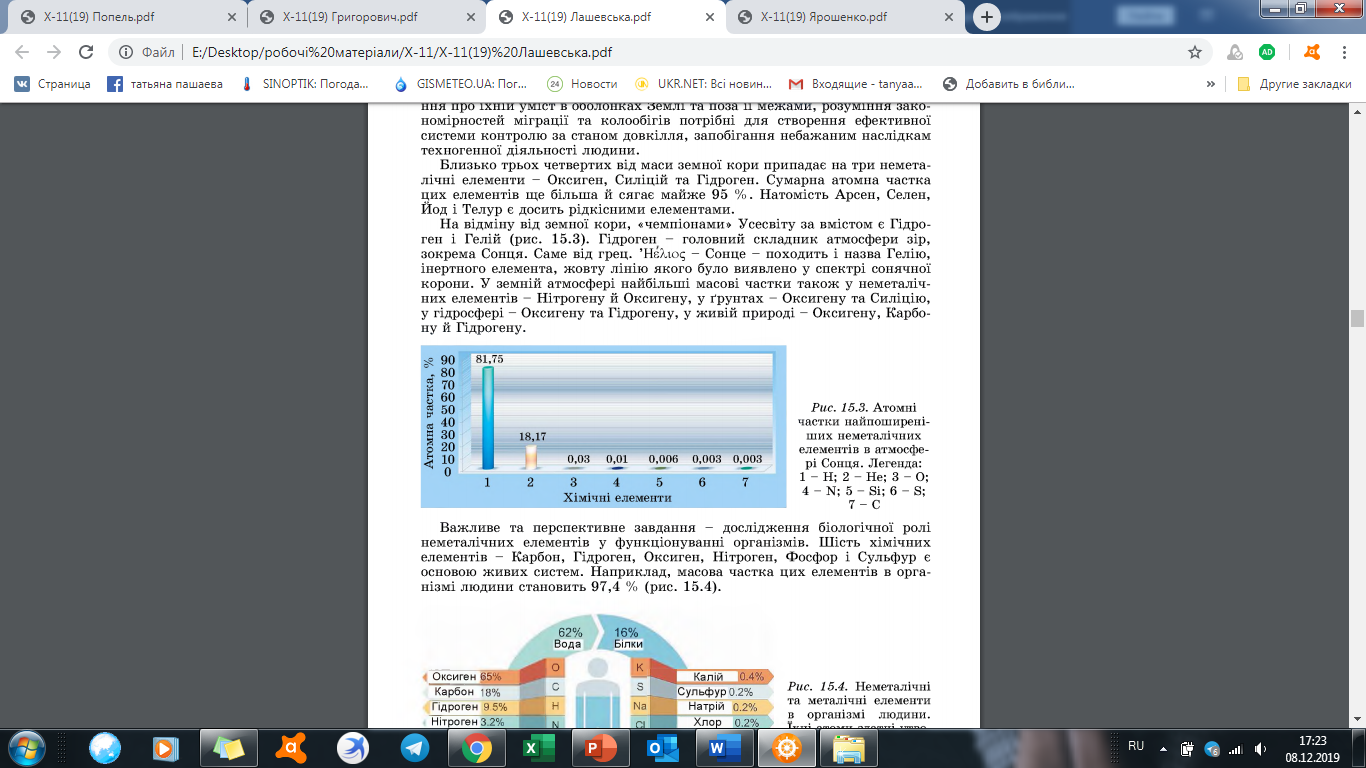 Атомні частки найпоширеніших неметалічних елементів в атмосфері Сонця. 
Легенда: 1 - Н; 2 - Не; 3 - О; 4 - N; 5 - Si; 6 - S; 7 –С
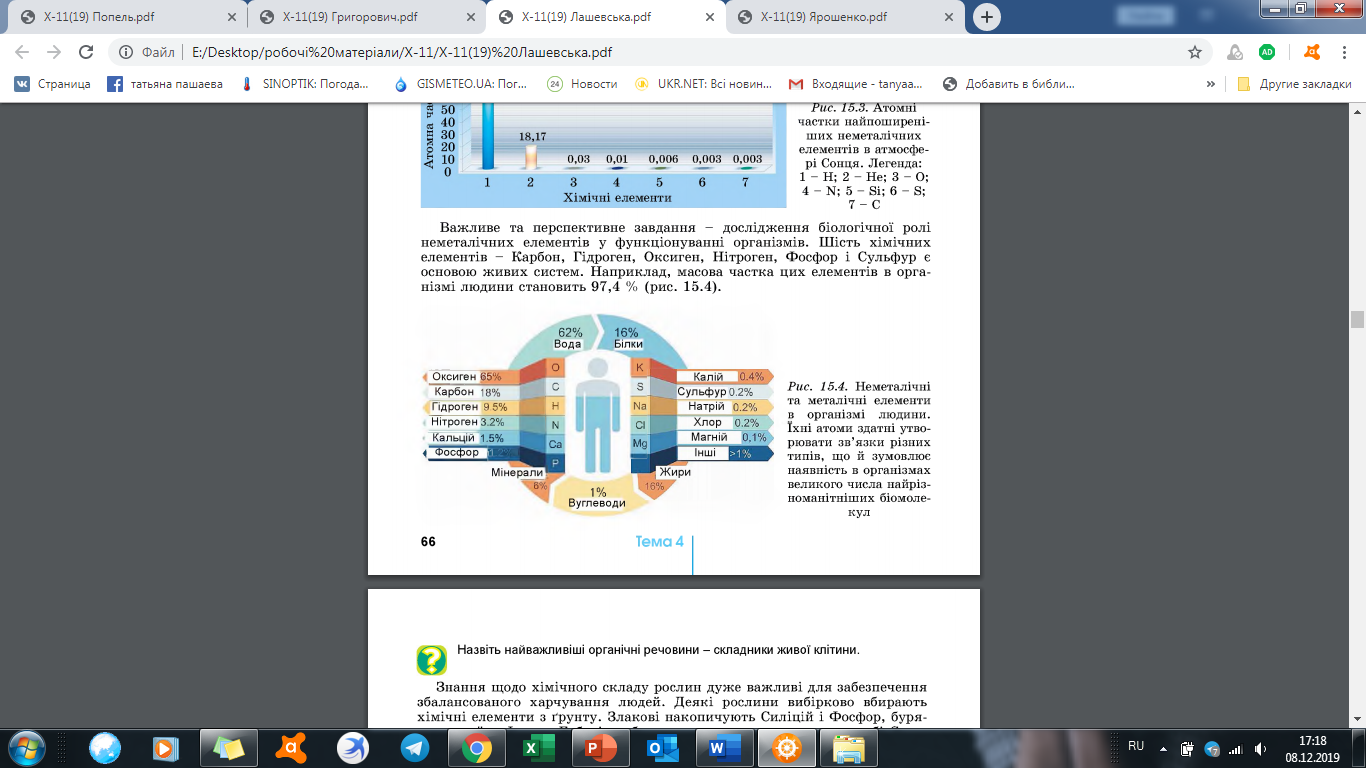 Неметалічні та металічні елементи в організмі людини. Їхні атоми здатні утворювати зв’язки різних типів, що й зумовлює наявність в організмах великого числа найрізноманітніших біомолекул
3. Фізичні властивості
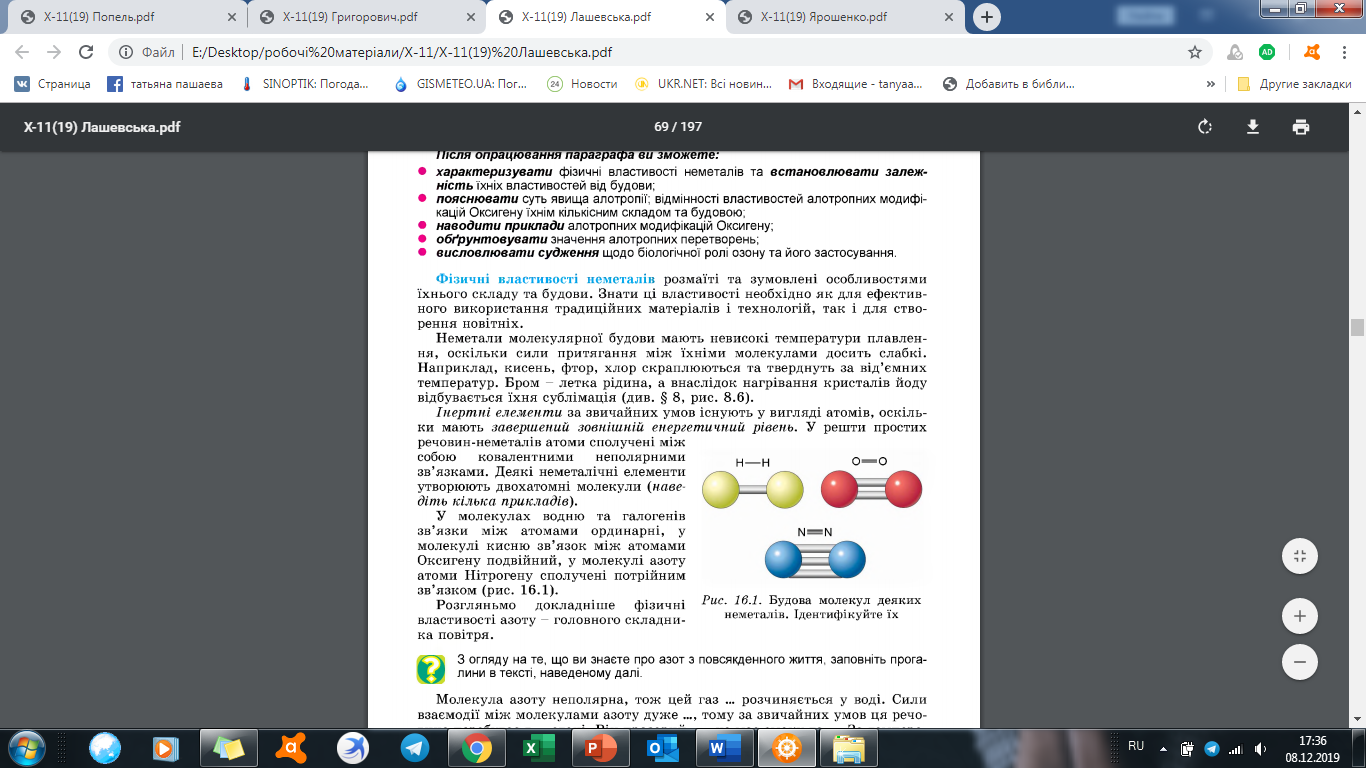 Будова молекул деяких неметалів
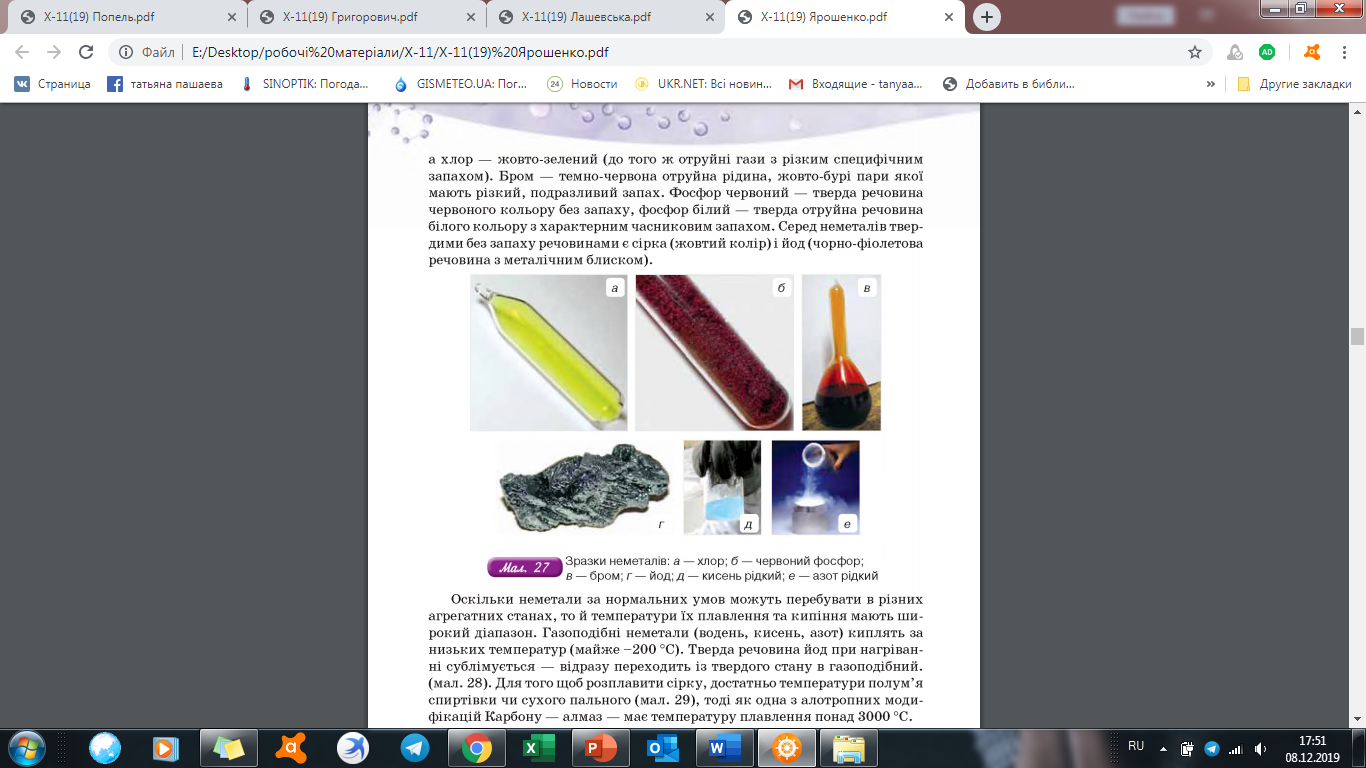 Зразки неметалів: а – хлор, б – червоний фосфор, в – бром, 
    г – йод, д – кисень рідкий, е – азот рідкий
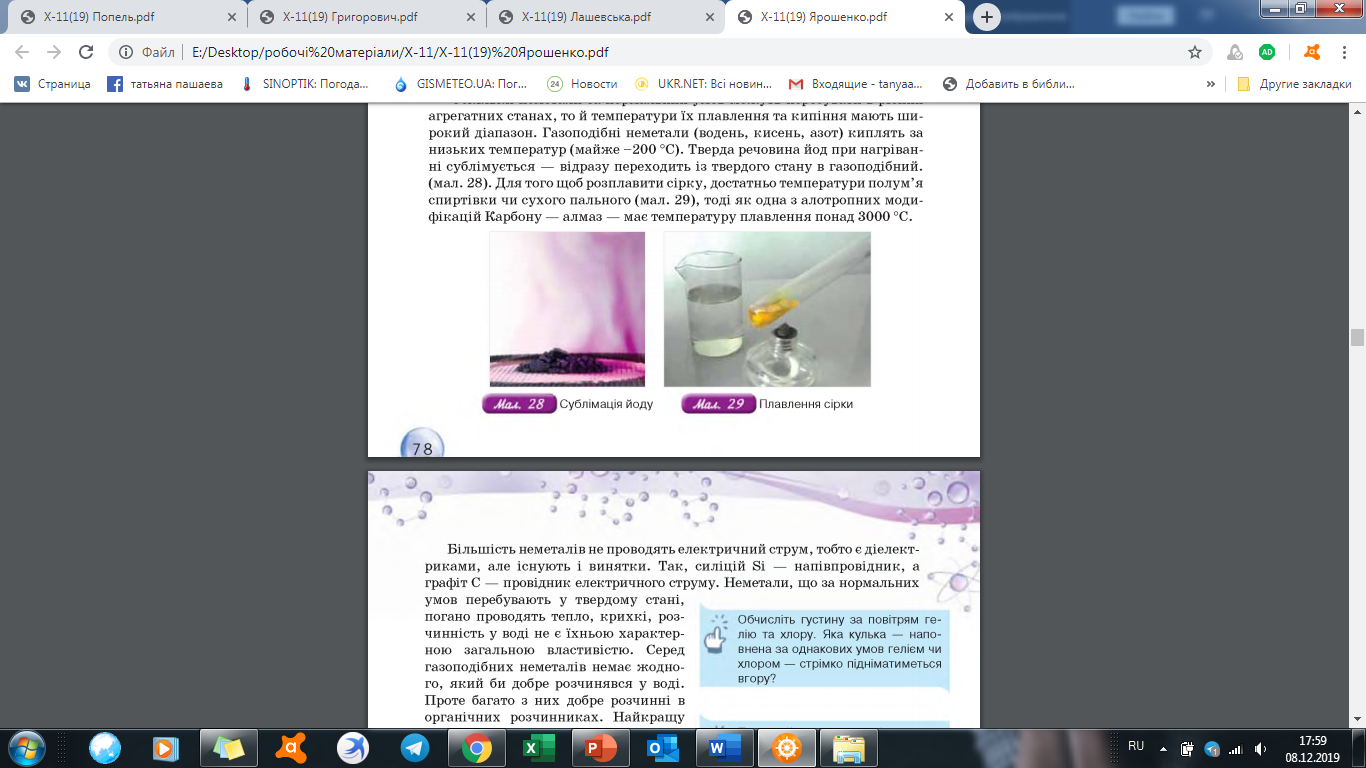 Сублімація йоду (перехід із твердого у газоподібний стан)
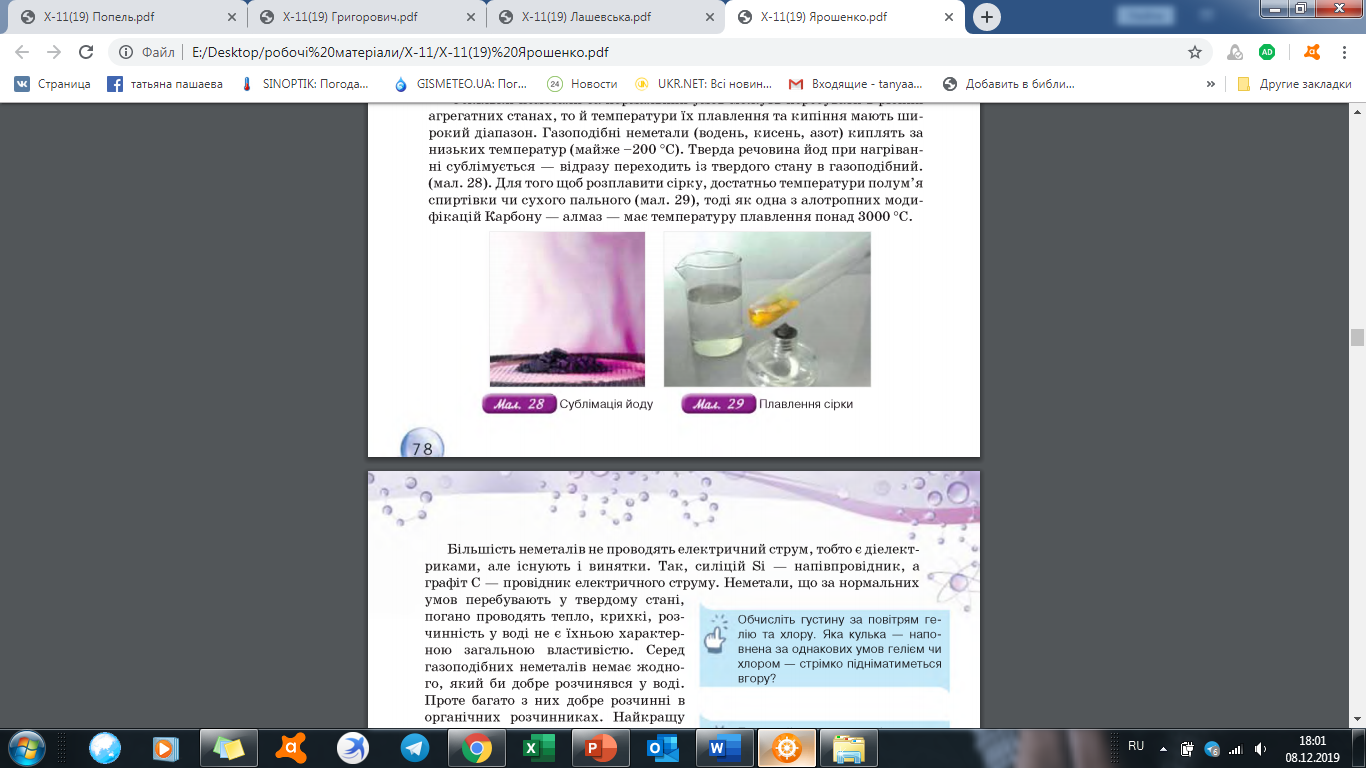 Плавлення сірки
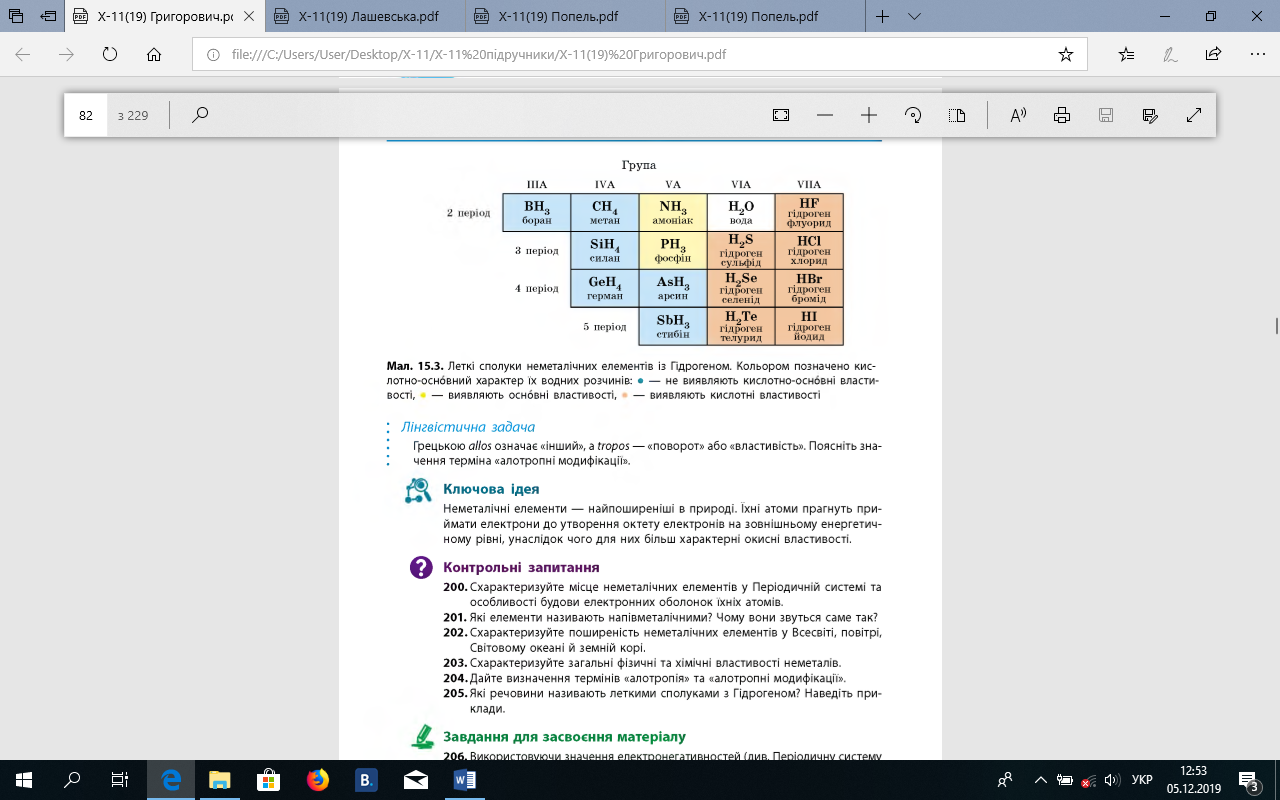 Леткі сполуки неметалічних елементів із Гідрогеном. Кольором позначено кислотно-основний характер їх водних розчинів: 
• — не виявляють кислотно-основні властивості, • — виявляють основні властивості, • — виявляють кислотні властивості.
Порівняльна таблиця складу і властивостей кисню й озону
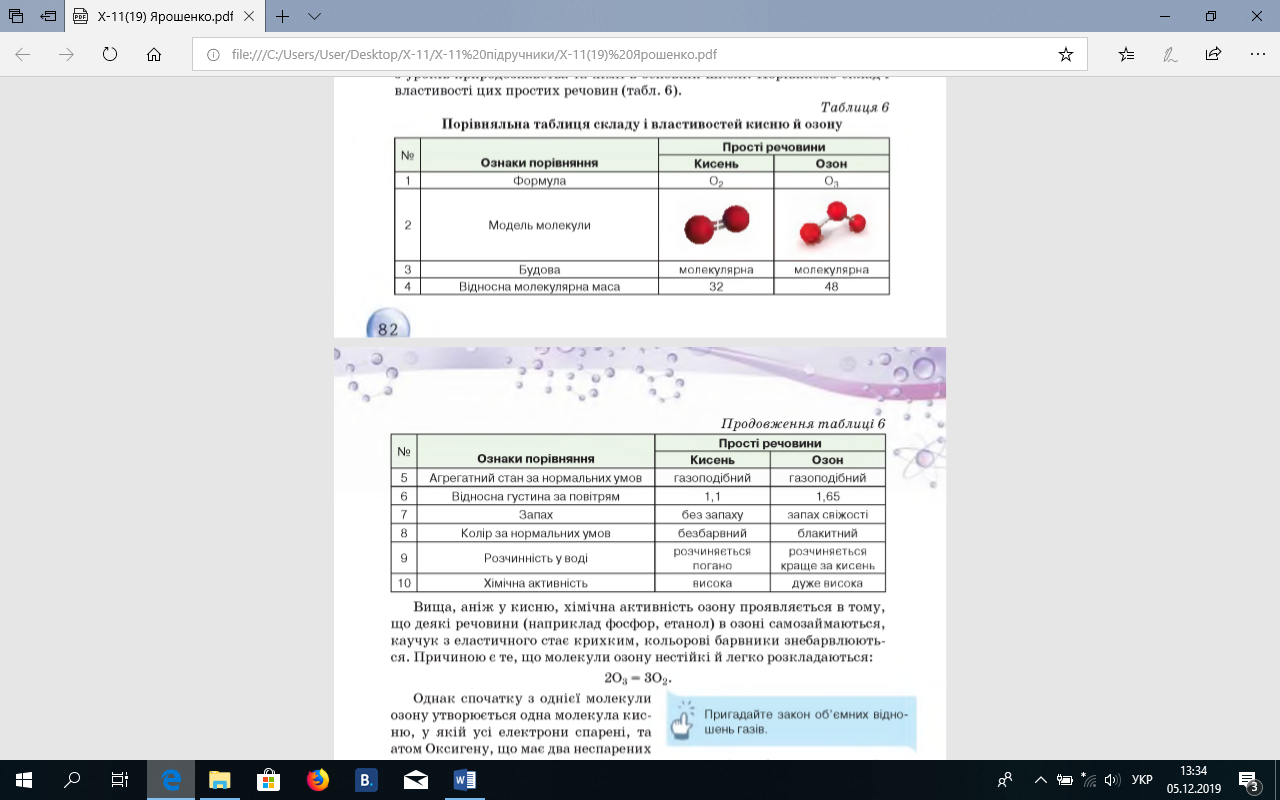 Порівняння електронегативностей неметалів
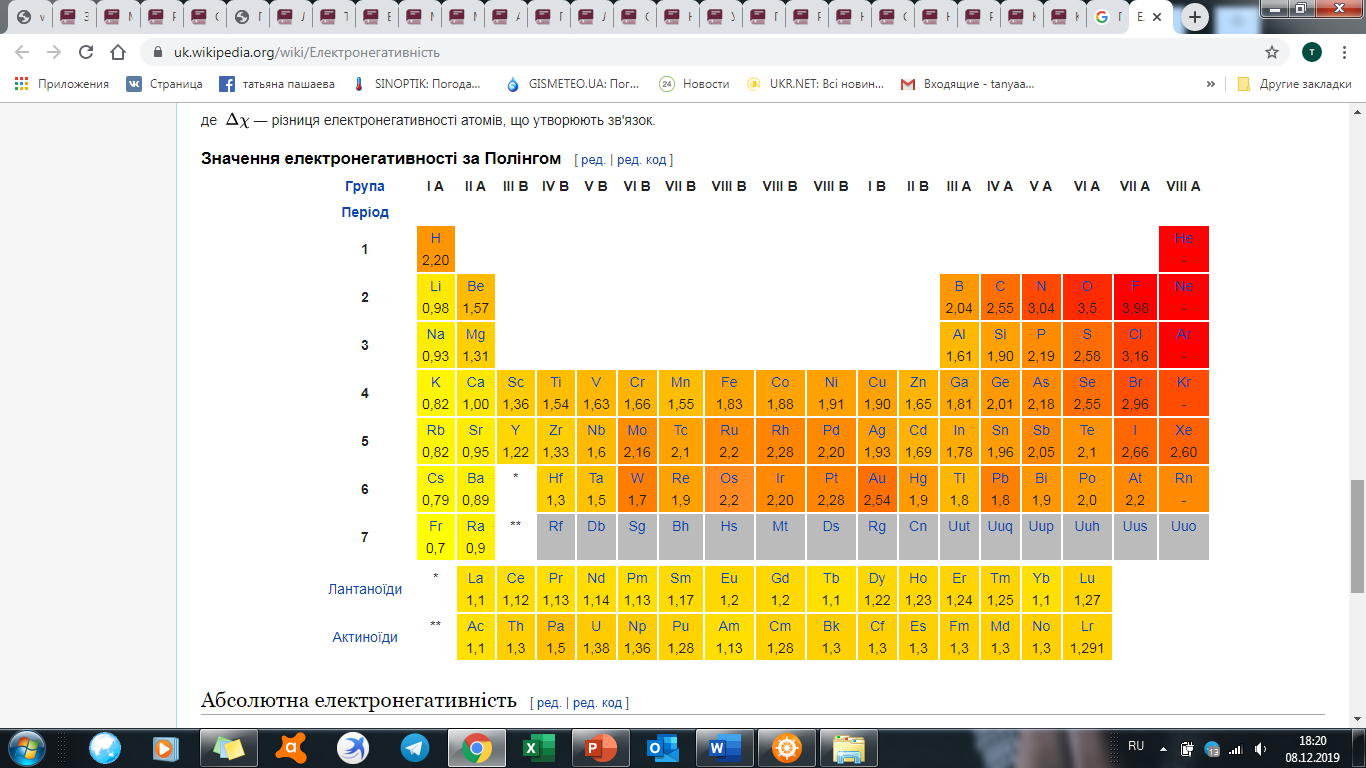